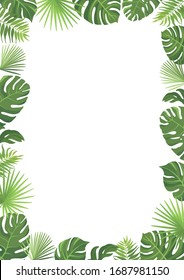 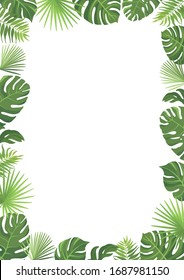 Tick ____ below each animal when you spot them on the safari drive!
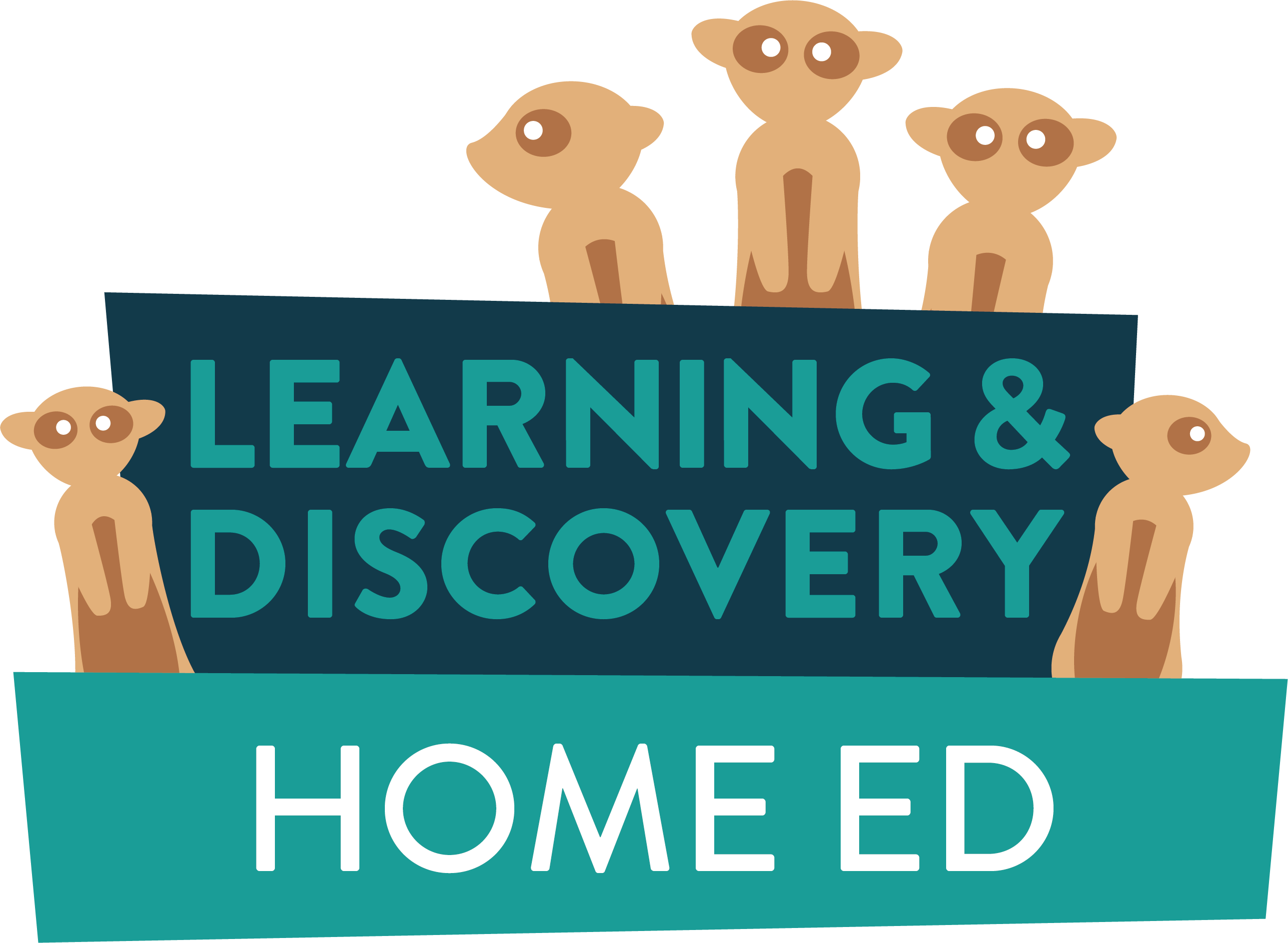 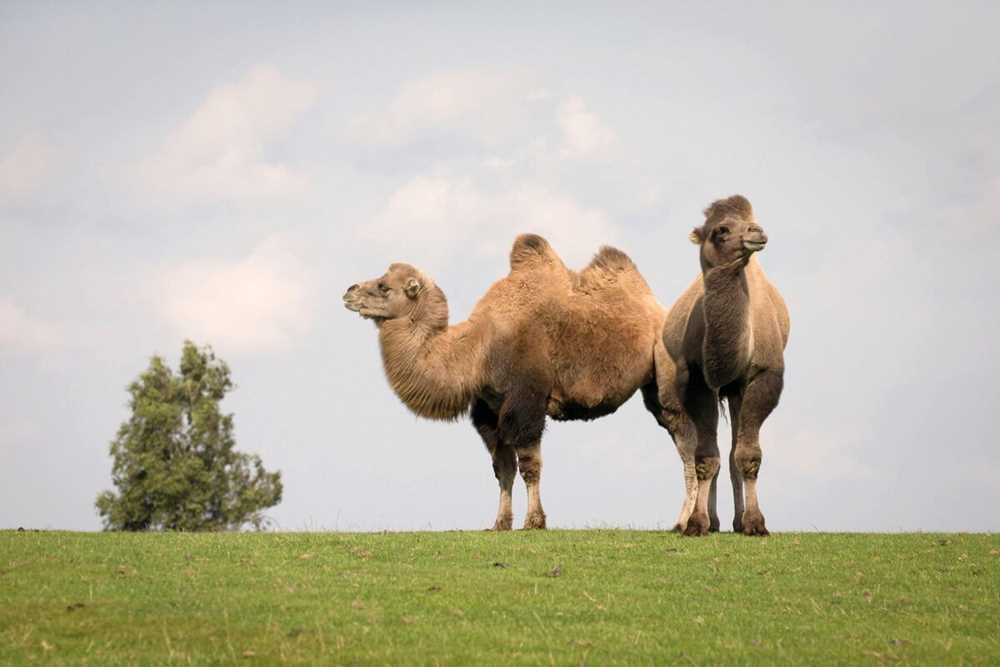 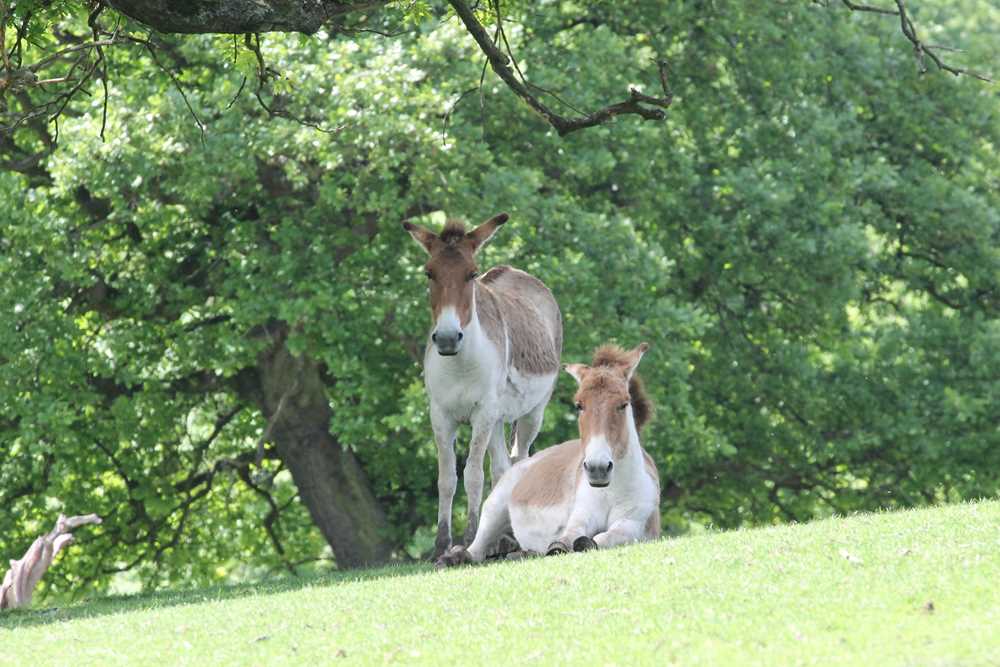 Safari Drive
Spot the 
Animal!
Bactrian Camel
______
Eastern Kiang
______
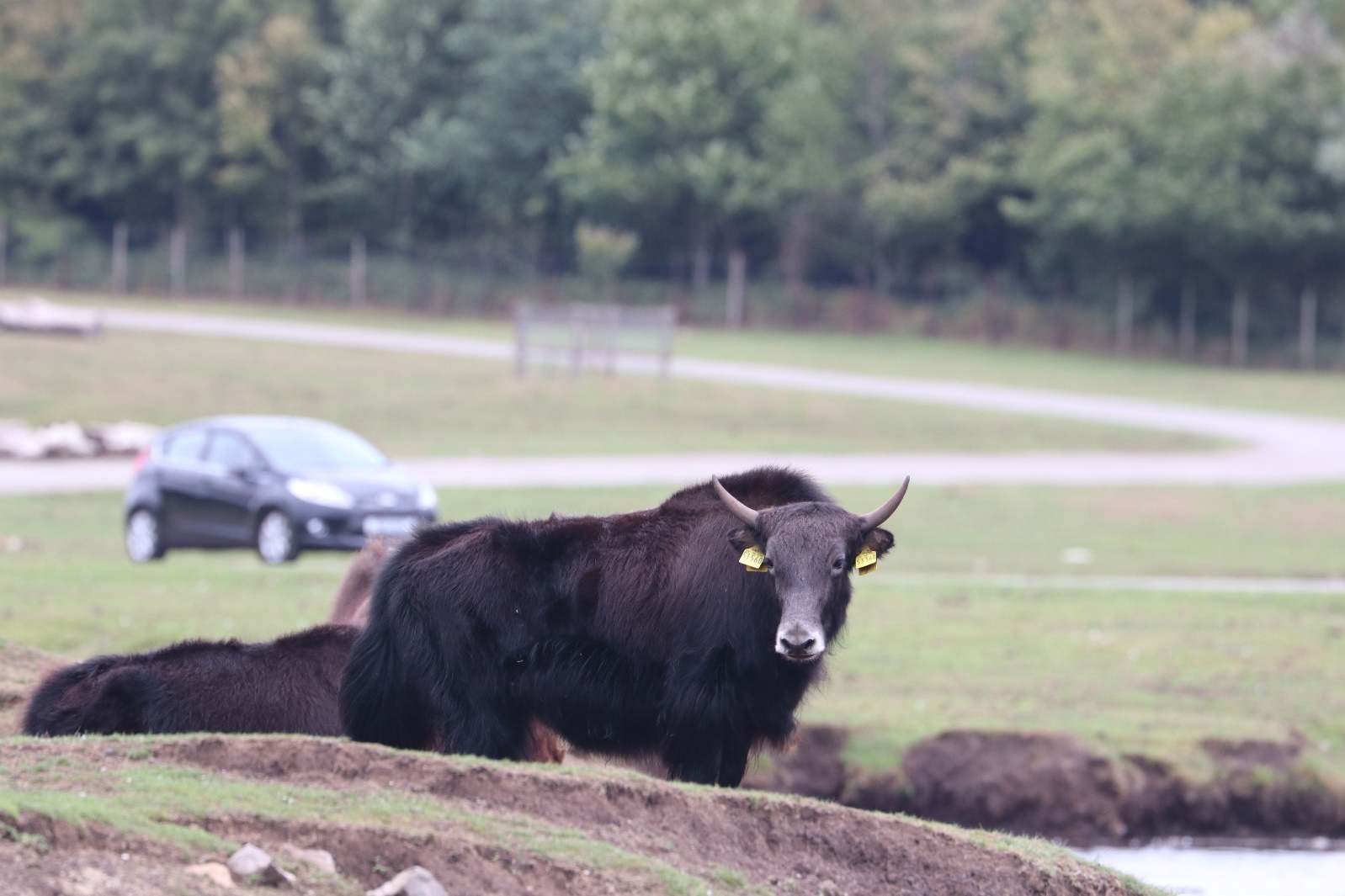 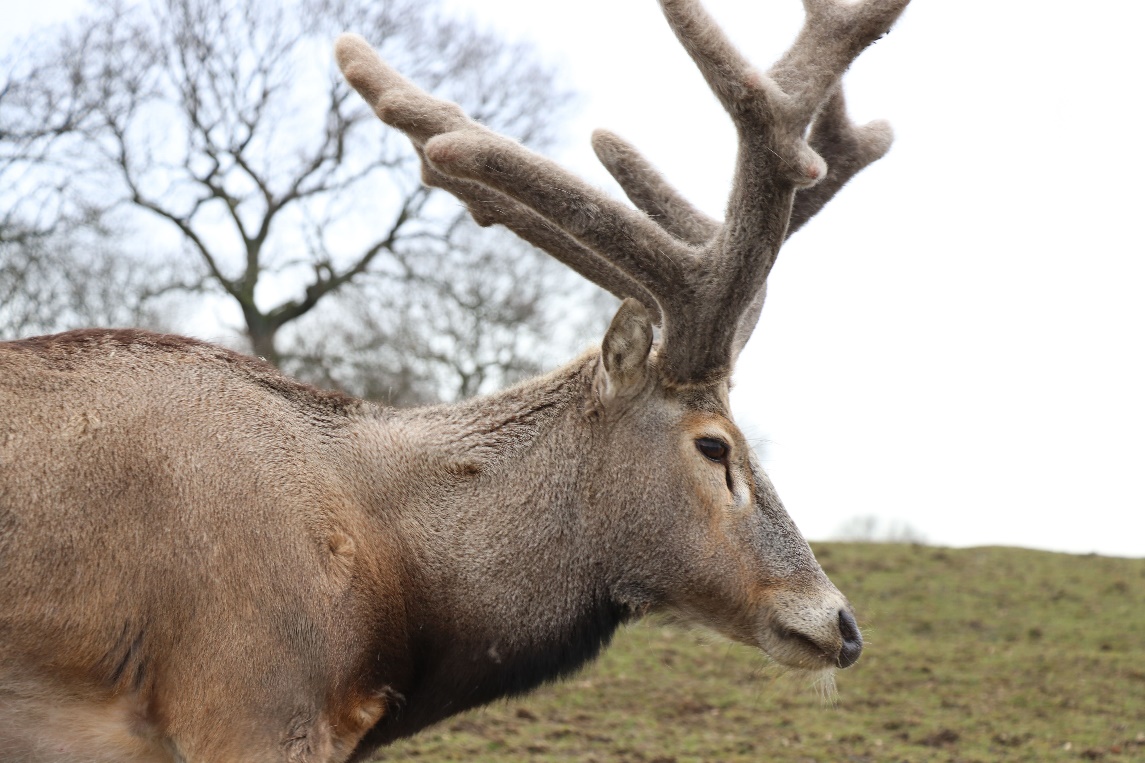 Name …………………..
Père David’s Deer
______
Yak
______
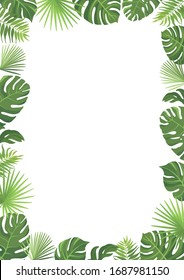 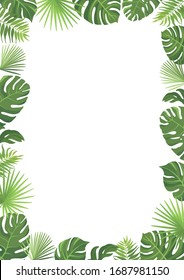 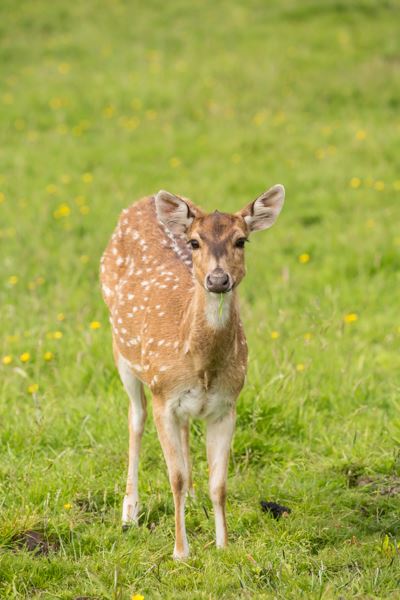 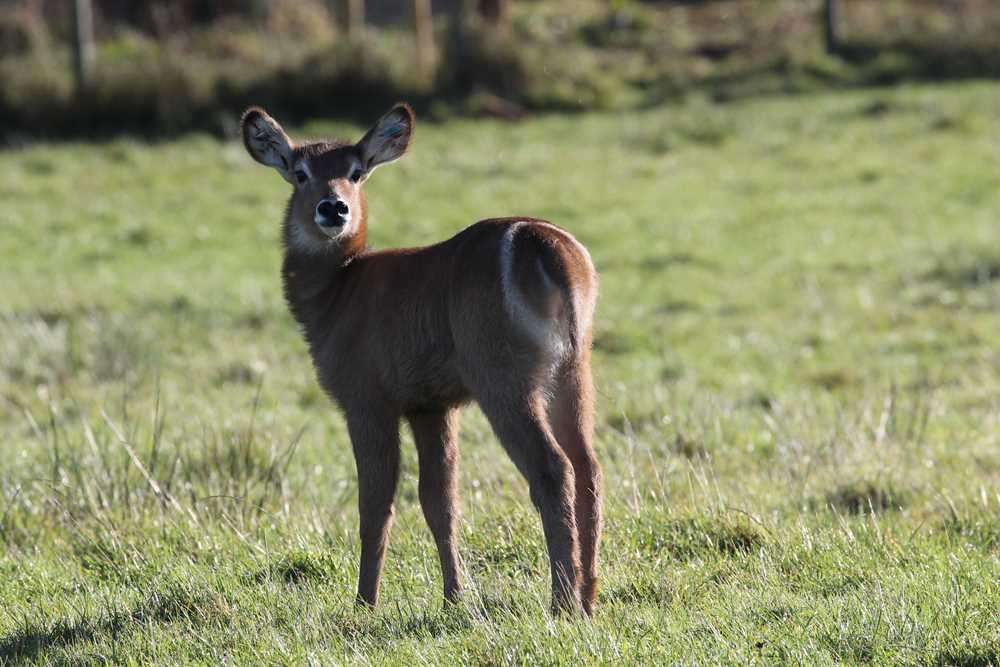 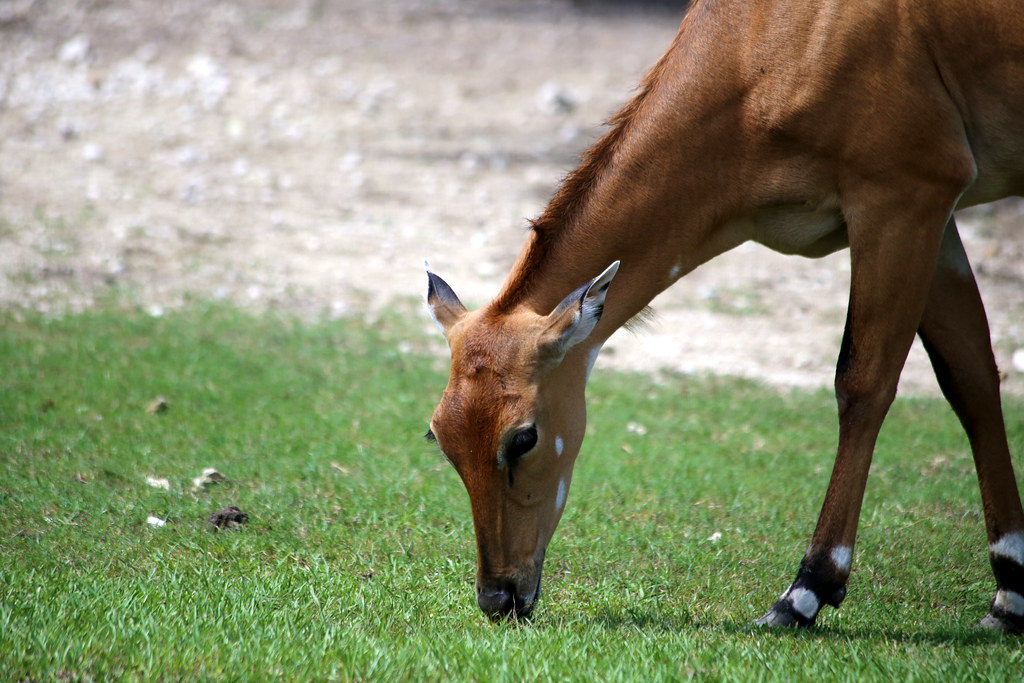 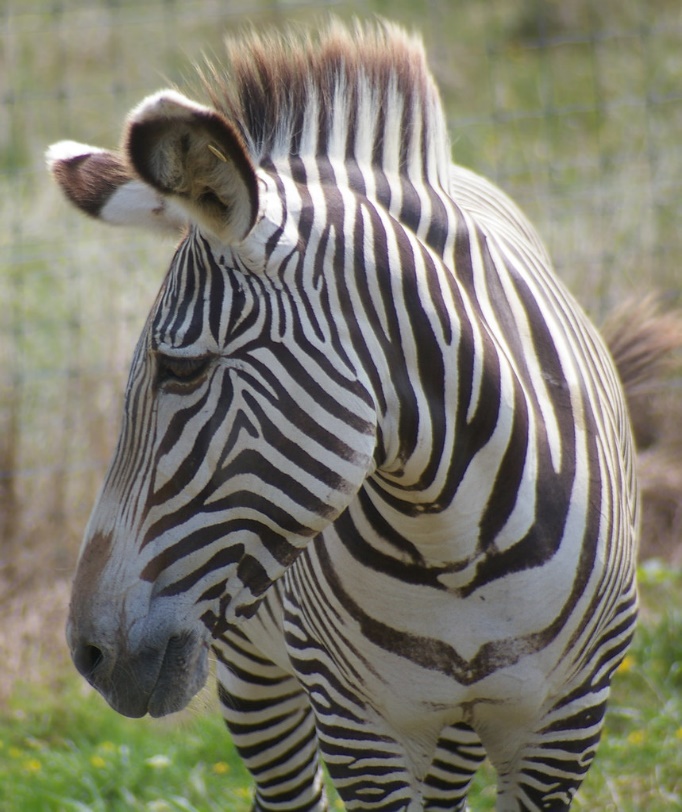 Waterbuck
_____
Nilgai
_____
Zebra
_____
Axis Deer
_____
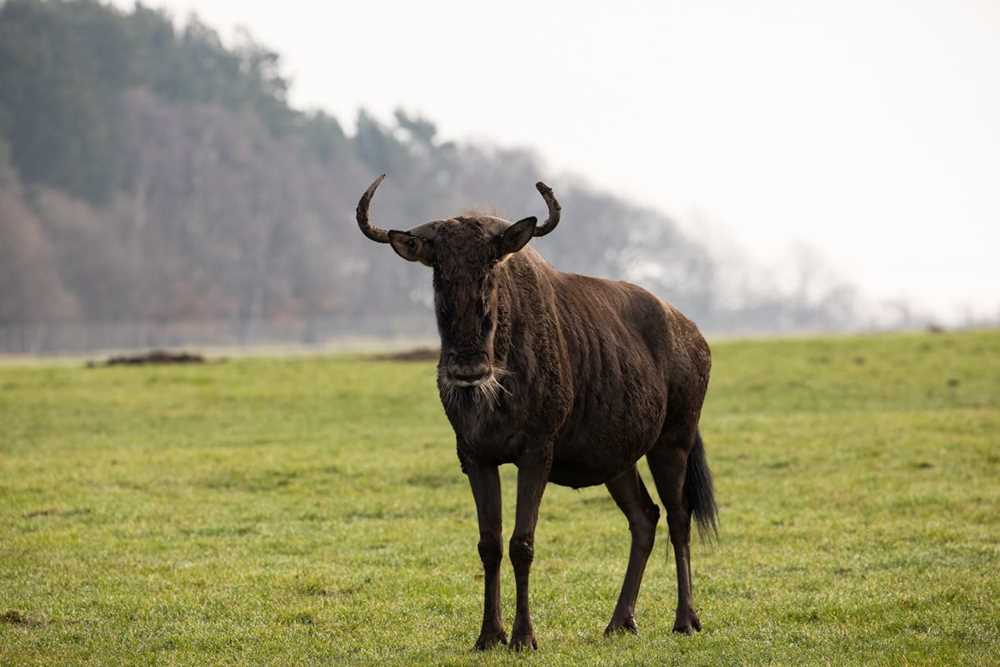 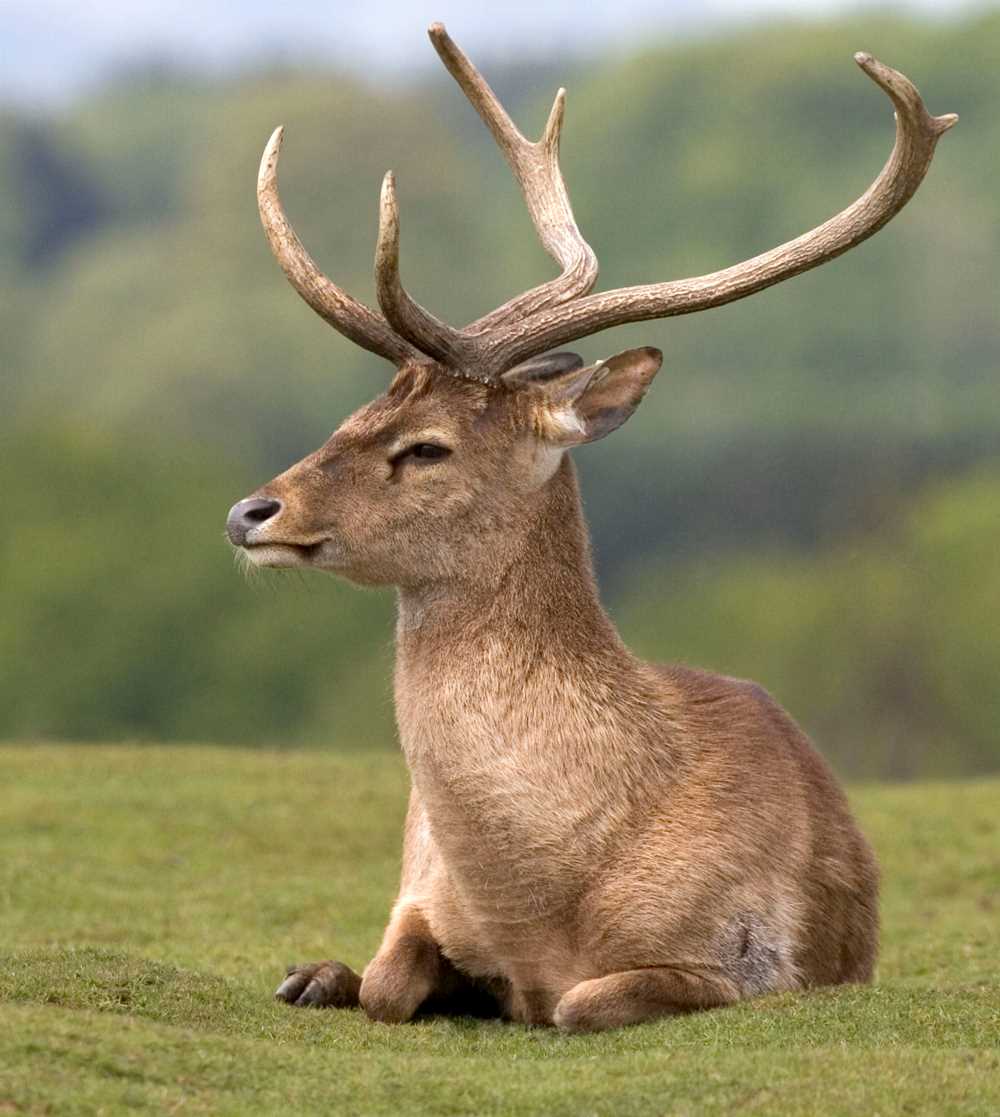 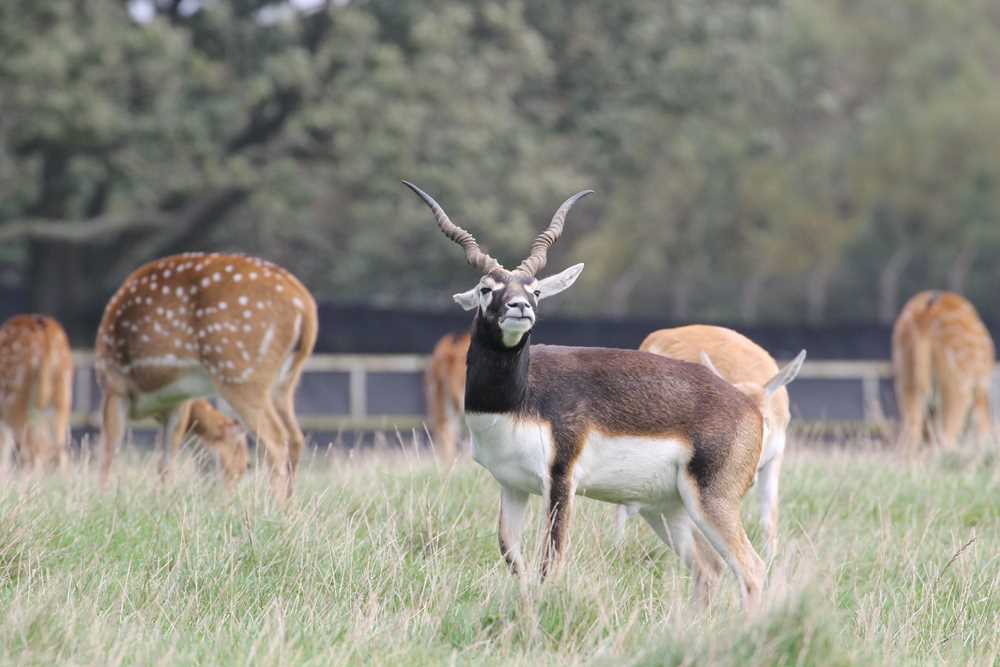 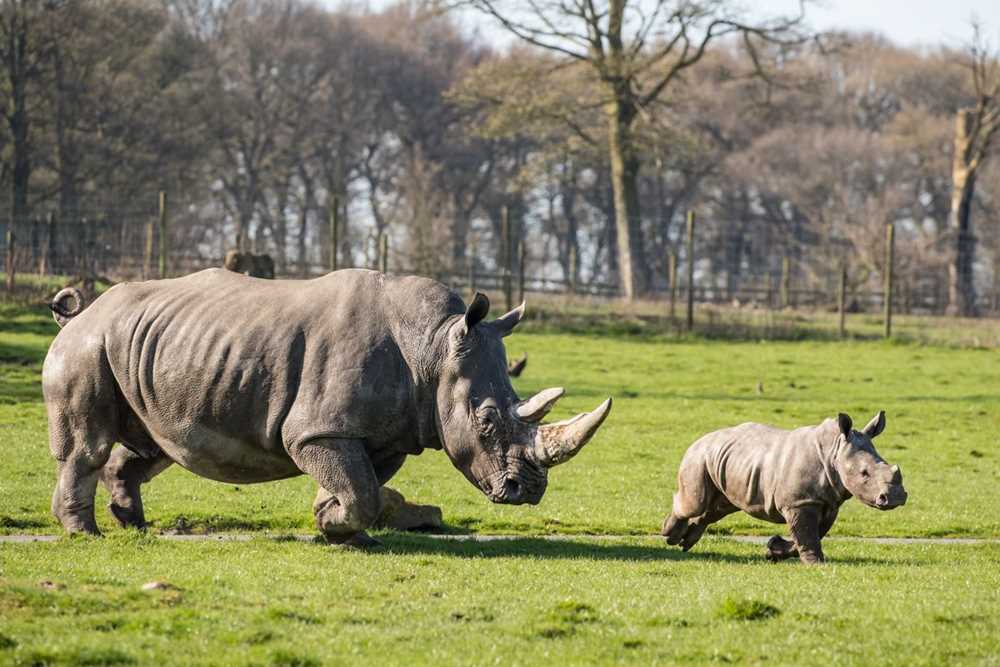 Southern White 
Rhino
_____
Blackbuck
_____
Wildebeest
_____
Eld’s Deer
_____
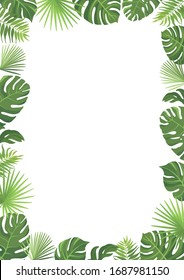 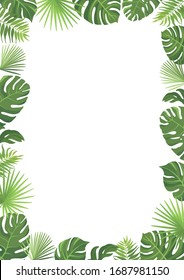 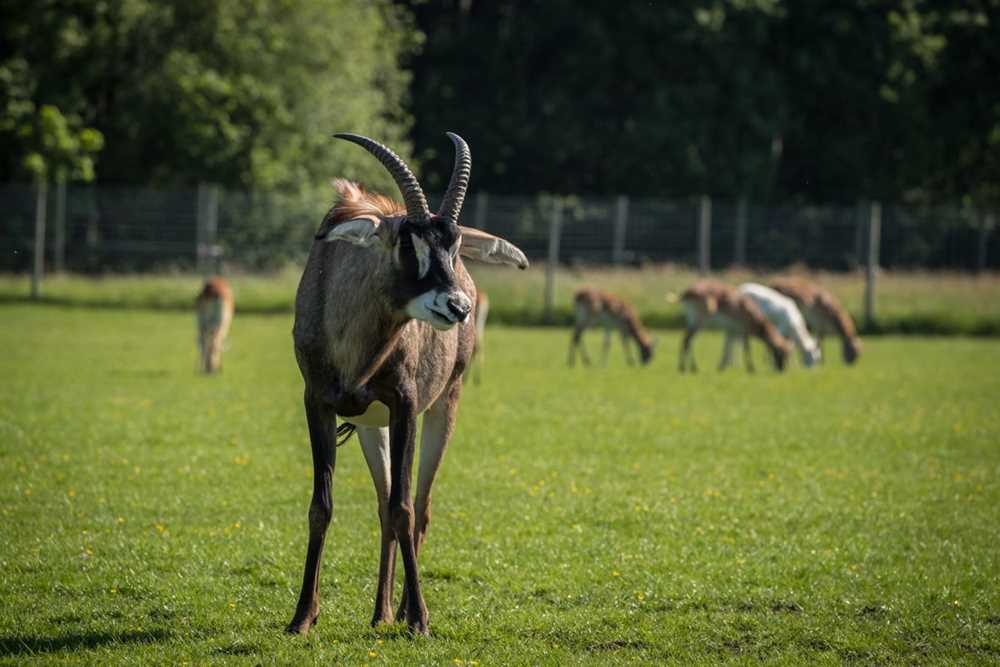 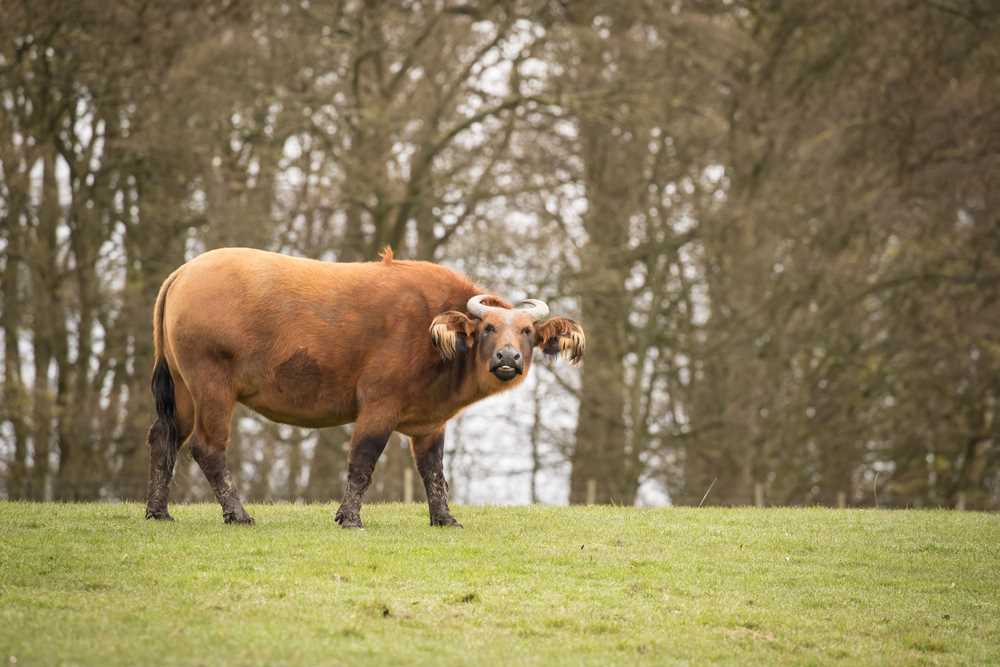 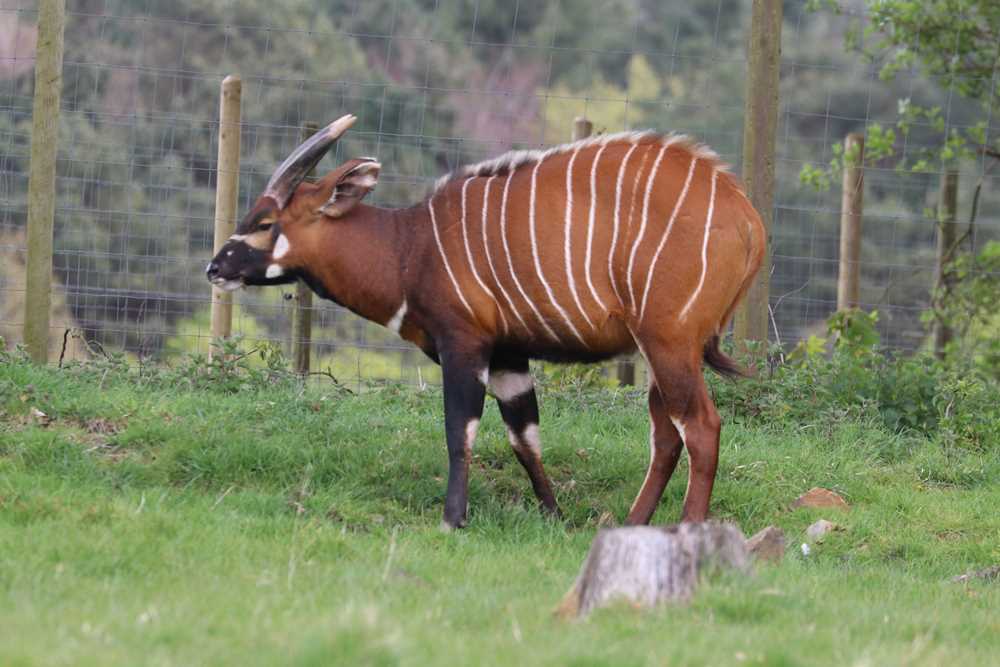 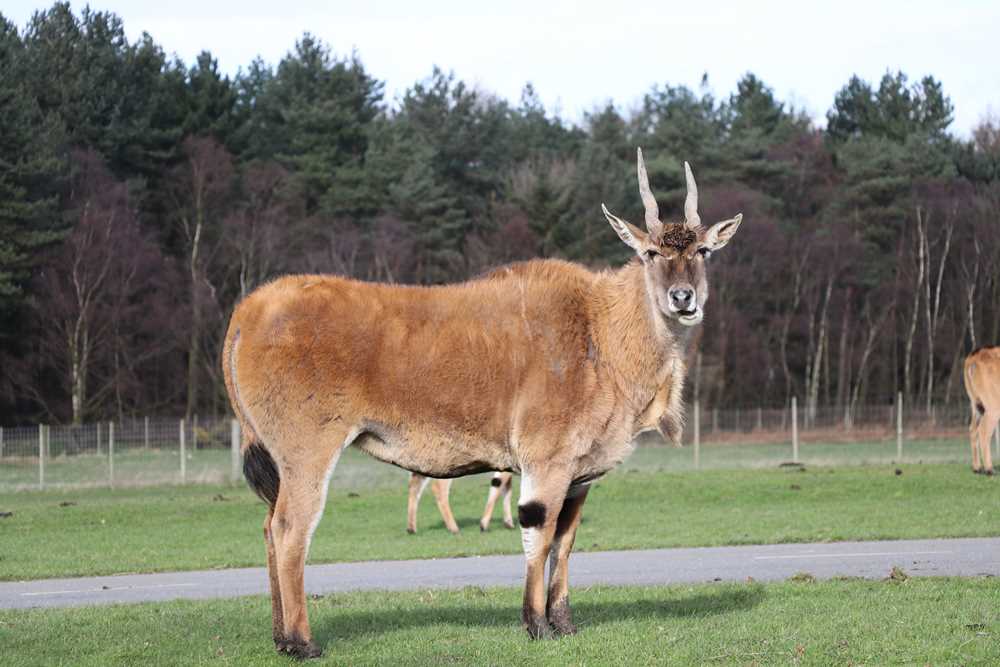 Bongo
_____
Forest Buffalo
_____
Common Eland
_____
Roan
_____
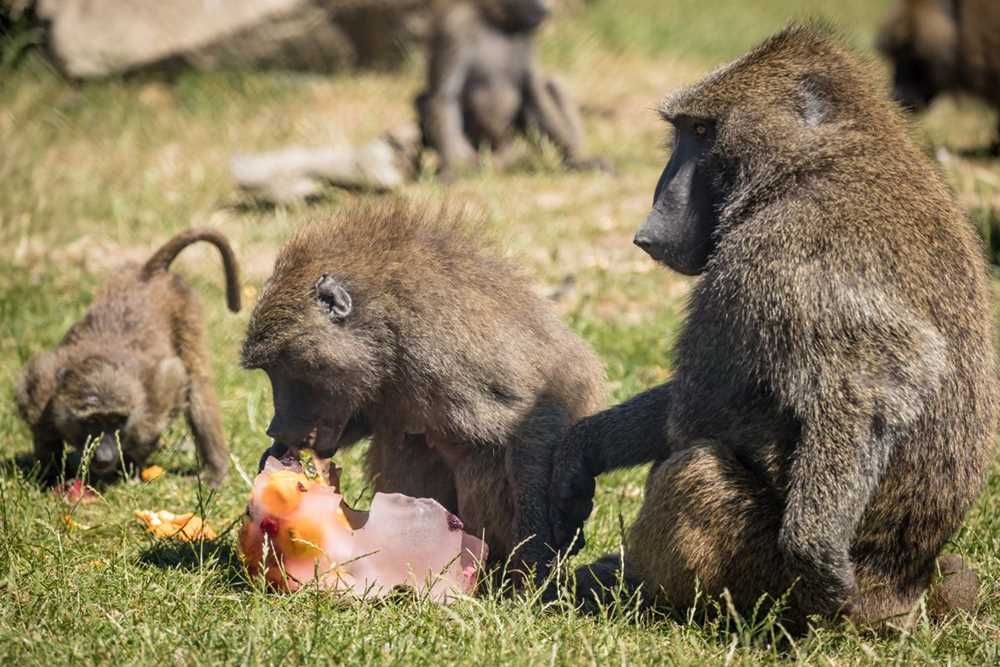 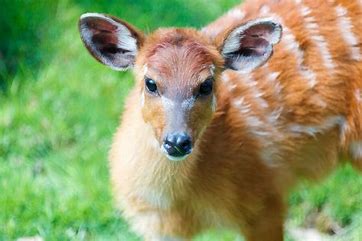 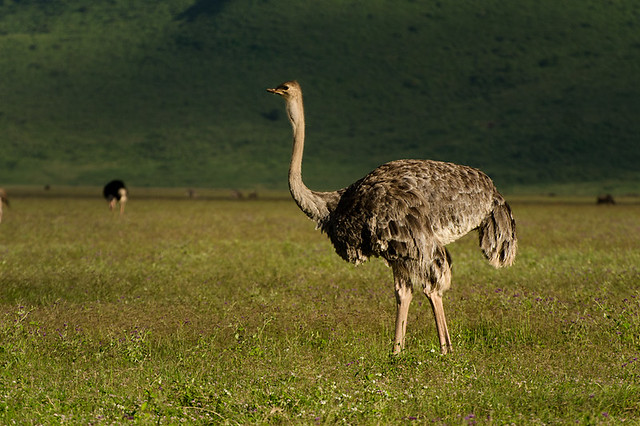 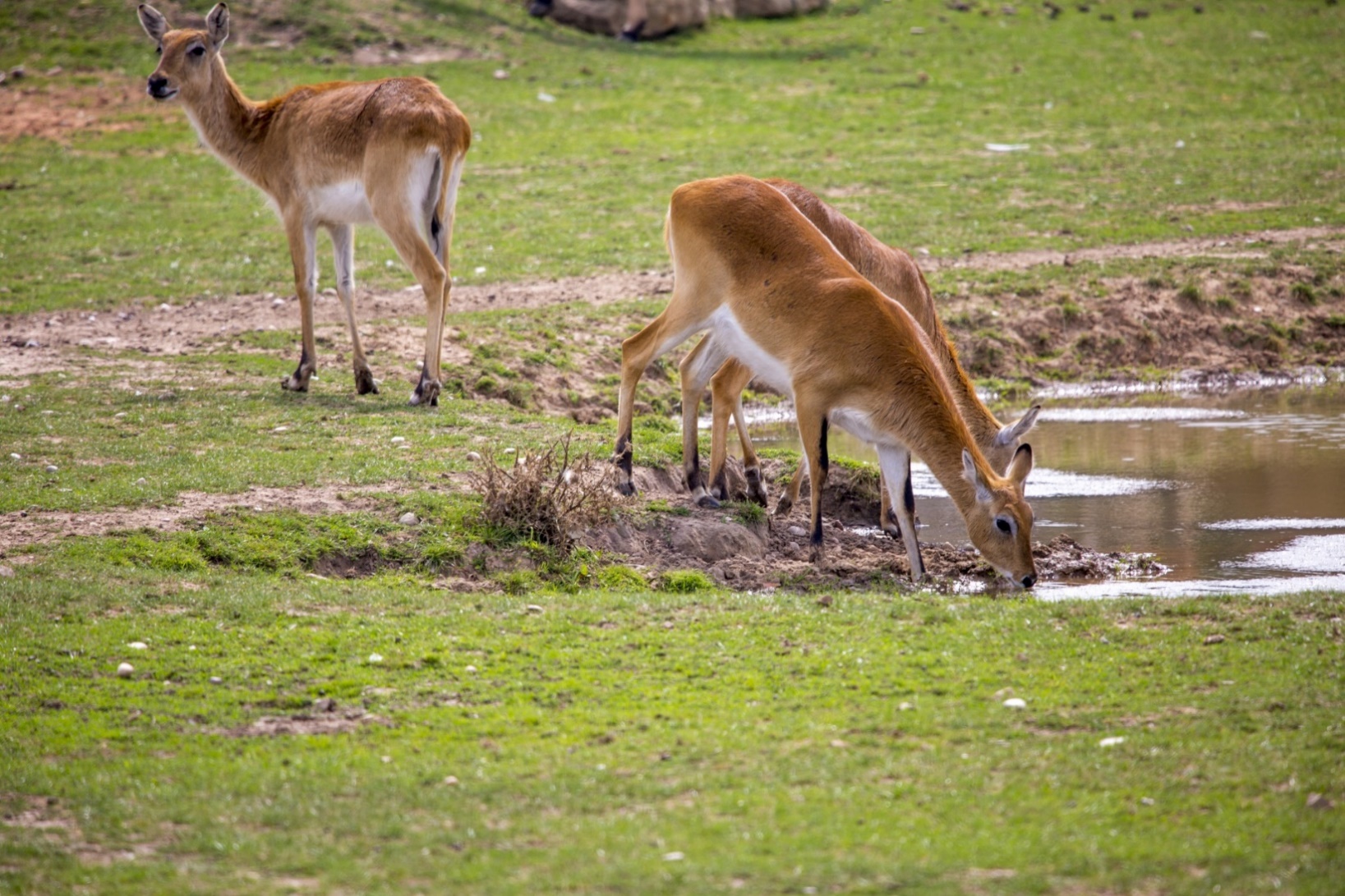 Sitatunga
_____
Baboon
_____
Ostrich
_____
Red Lechwe
_____
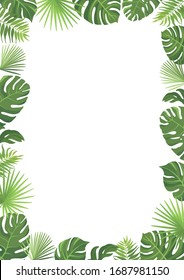 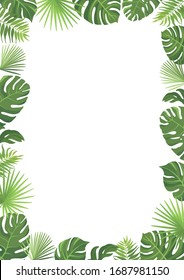 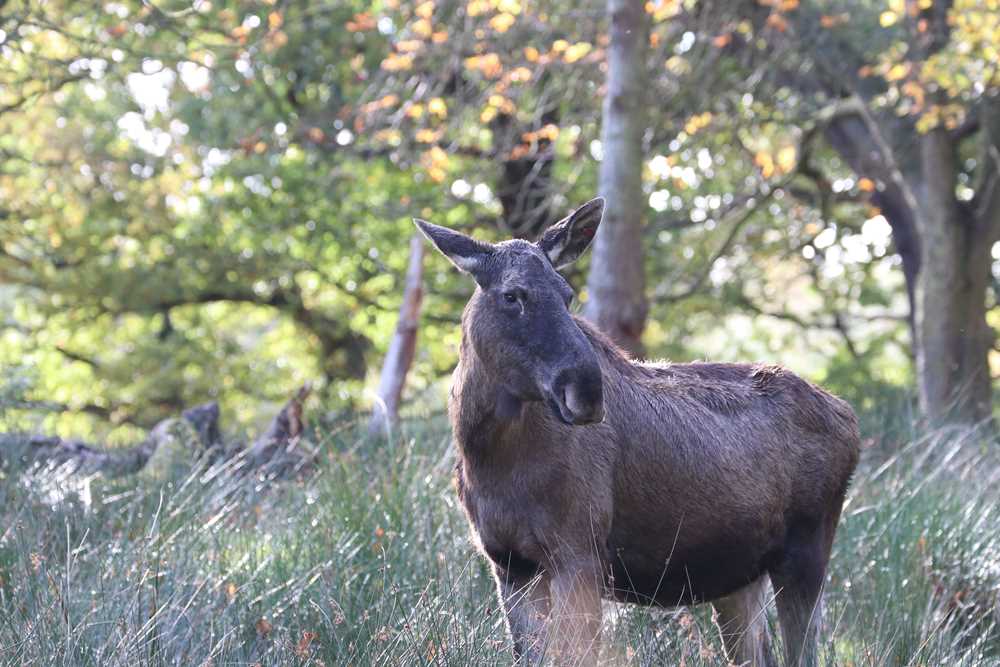 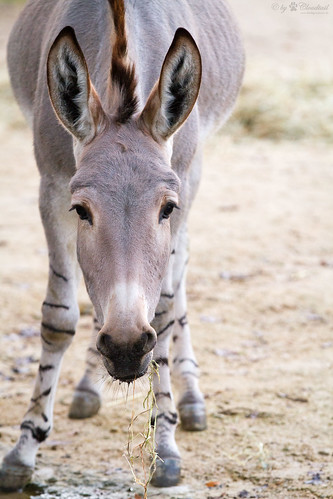 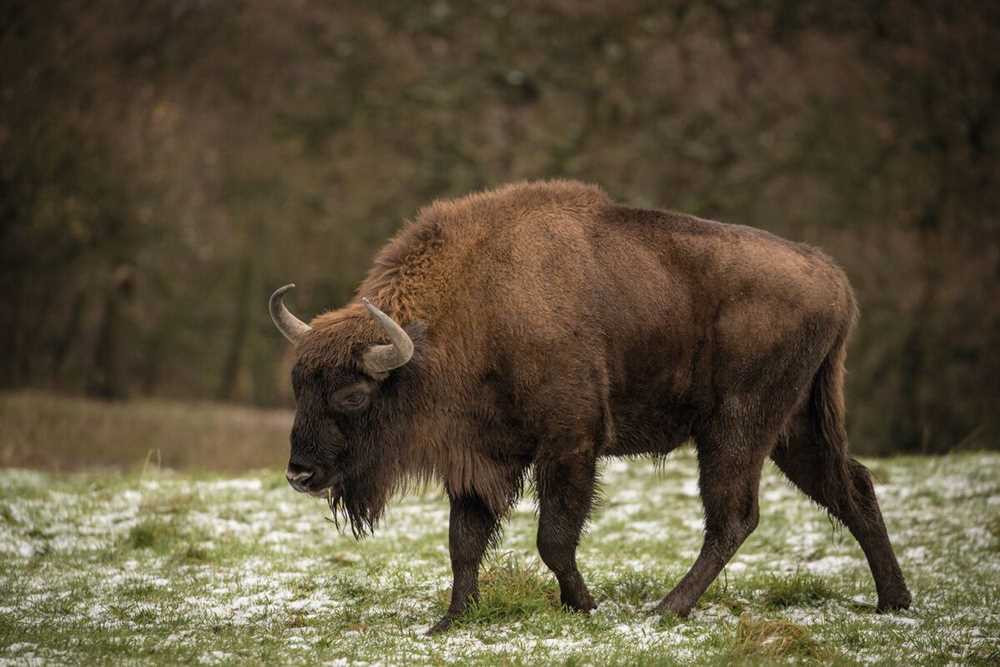 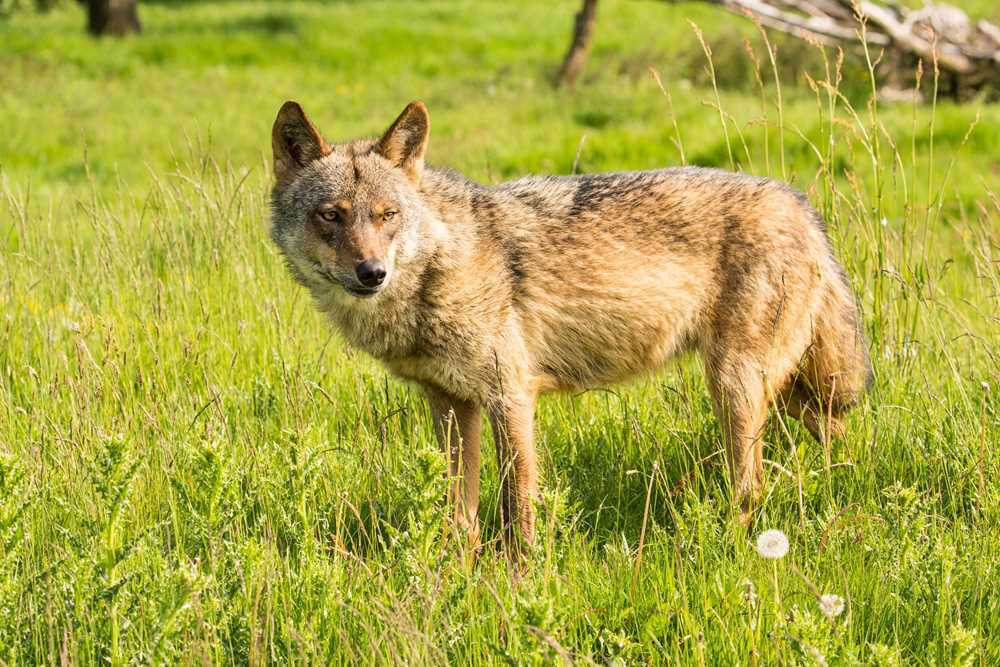 Iberian Wolf
_____
European Bison
_____
Moose
_____
Somali Wild Ass
_____
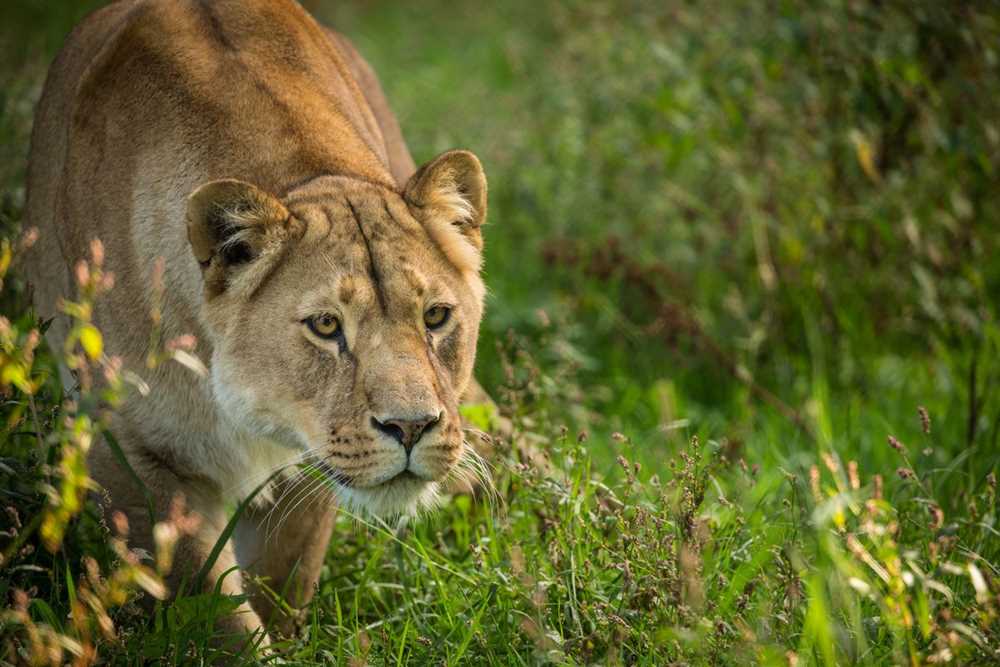 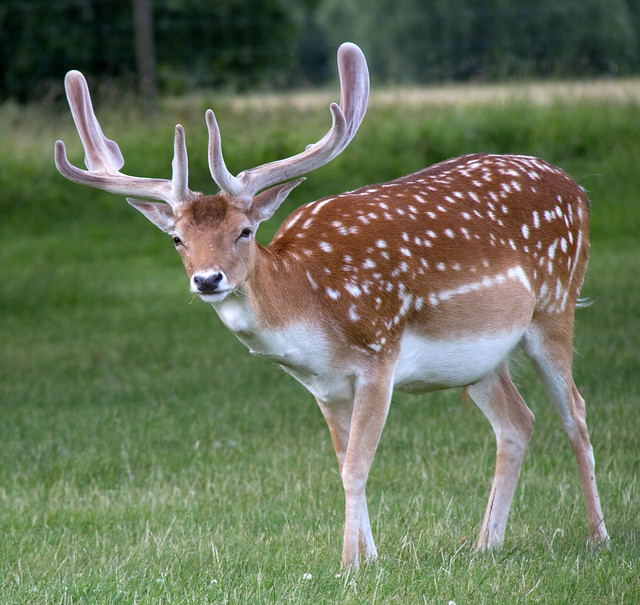 Well Done!

Don’t worry if you didn’t spot all the animals… Hopefully you will next time!
Fallow deer
_____
Lion
_____